And there came a voice to him:
“Rise, Peter; kill and eat.”
Acts 10:13, English Standard Bible
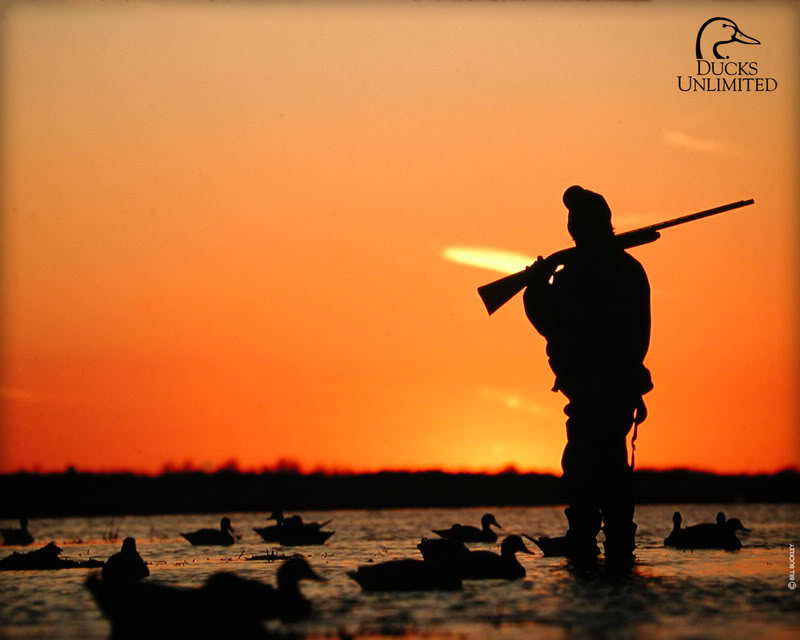 Life as a “Fowler”
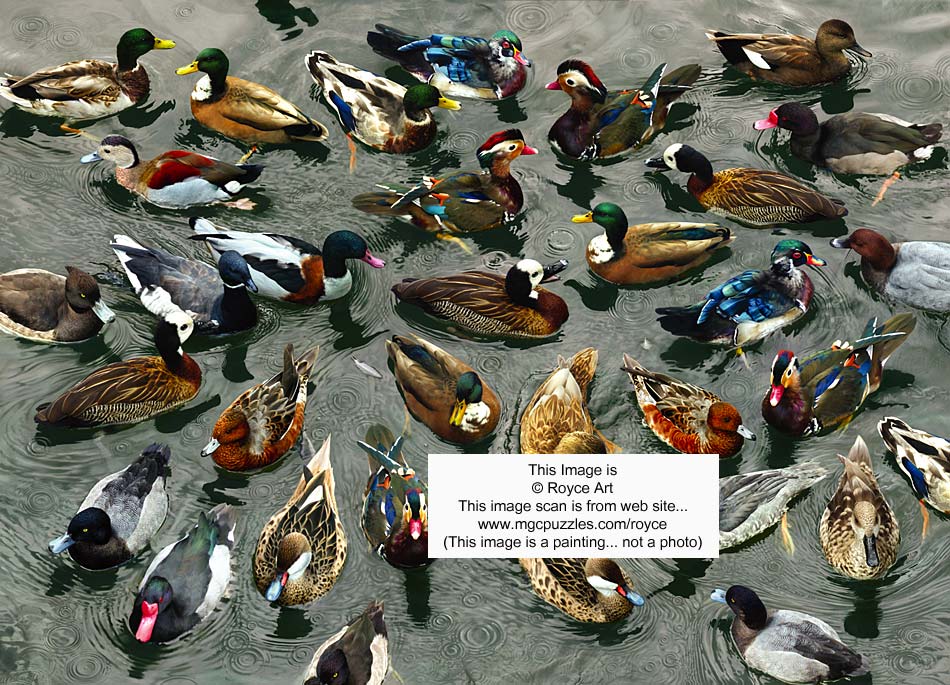 A Background in Waterfowling…
Dad was a hunter
Had me shooting as a boy
A duck call got me hooked on Hunting

  “Take your boy hunting and you won’t have to go hunting for your boy…”
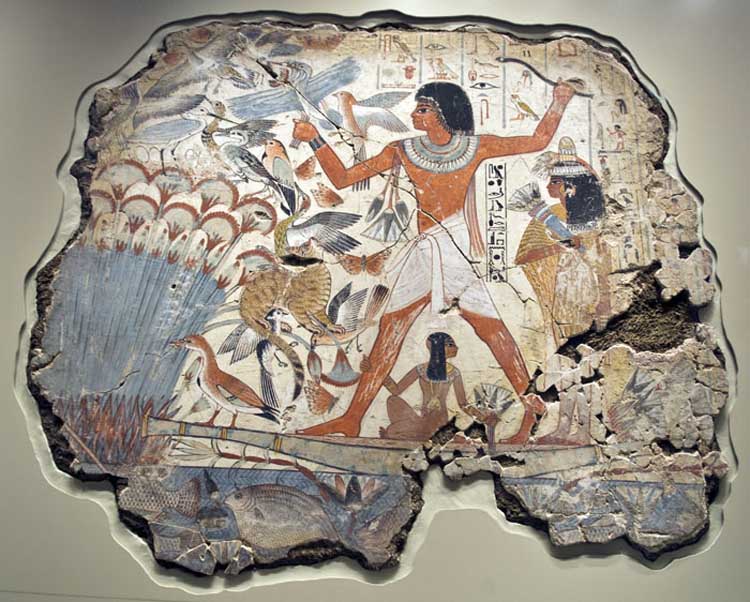 A Duck Dynasty!
The History, Egyptians!
Early Market Gunning in America
Duck Attributes
Amazing Aviators & Navigators
Puddle Ducks, Diving Ducks, Tree Ducks
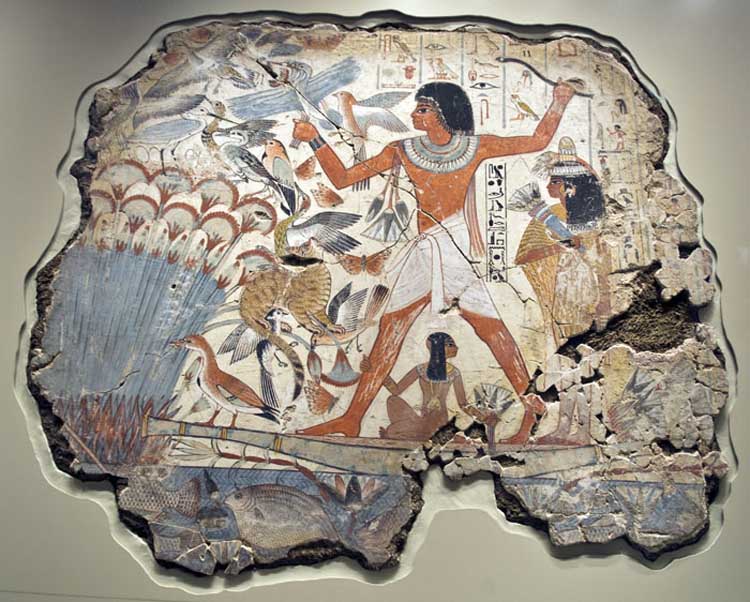 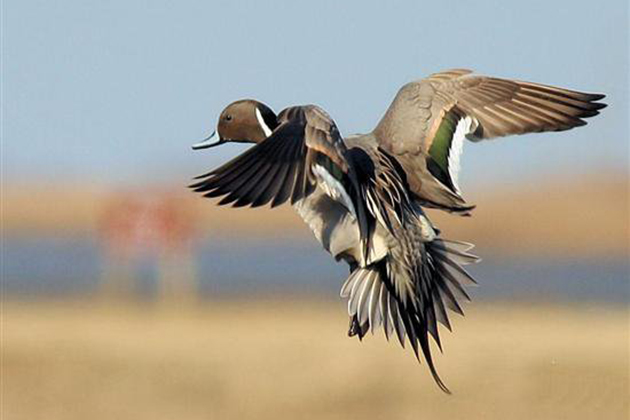 Why I Enjoy Waterfowling
Used to be the hunt
Now the great friendships
I am amazed at God’s incredible Creation!
The Duck, Aviator, Navigator, Worthy Quarry
Calling ducks into close range
The beauty
The “Shot”…
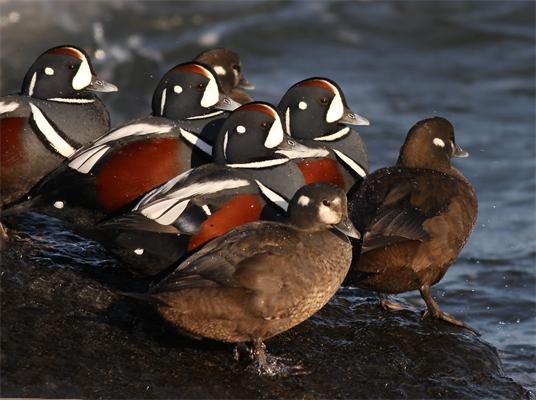 Different Types of Duck Hunting
Jump shooting
Decoying
Pass Shooting
Aahhhh….The Gear…
Waders, chest or hip
Coats, Hats, Sweaters, UnderArmor, Gloves
GUNS & AMMO!
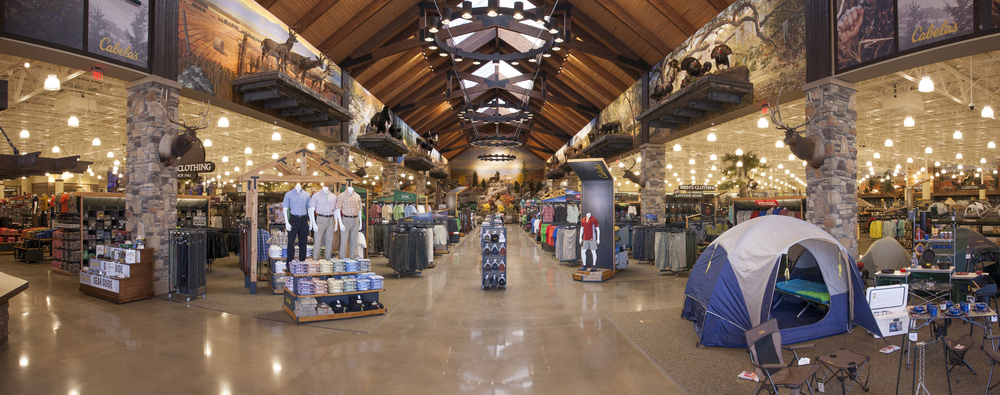 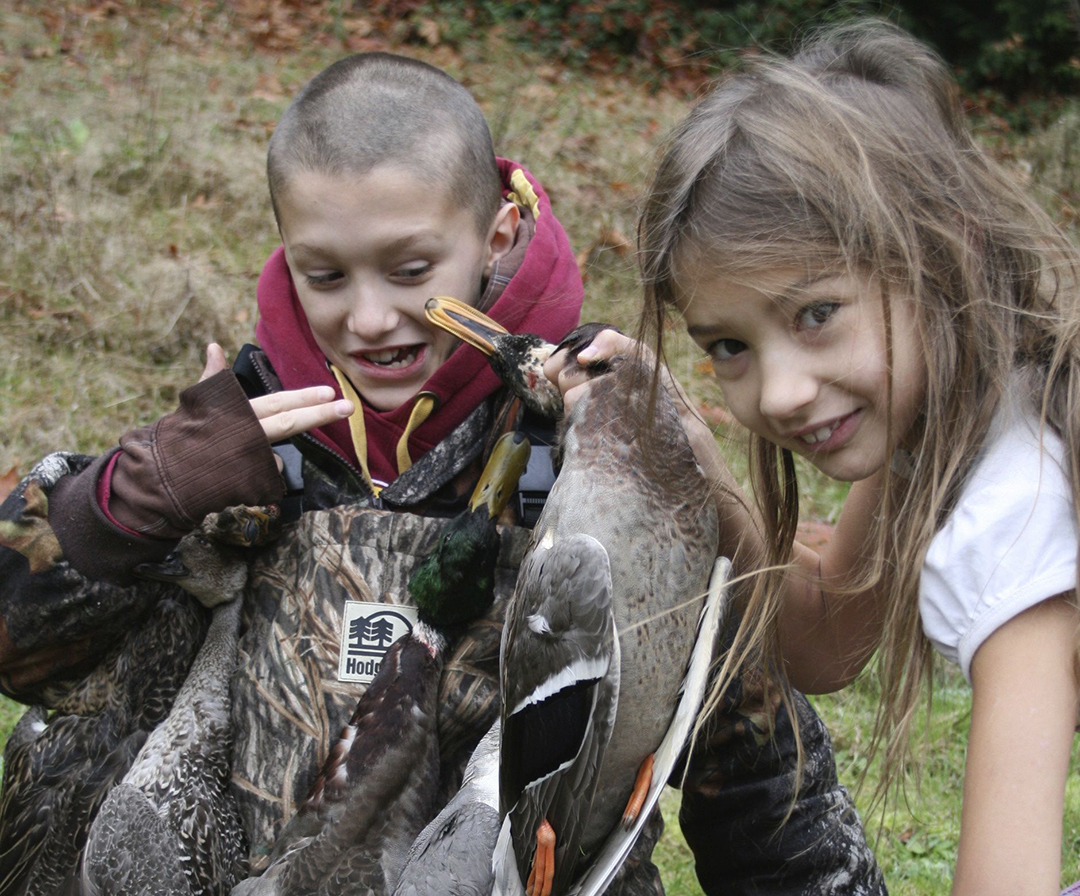 Getting the Kids Involved!
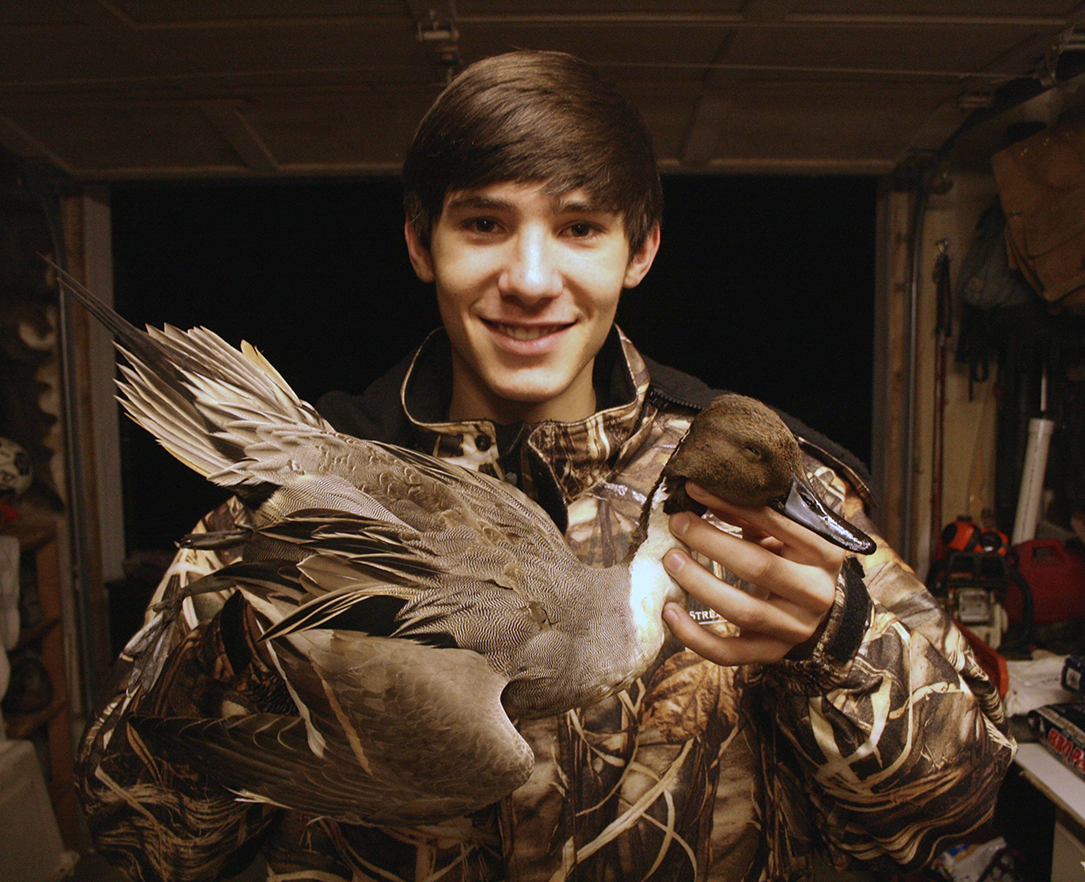 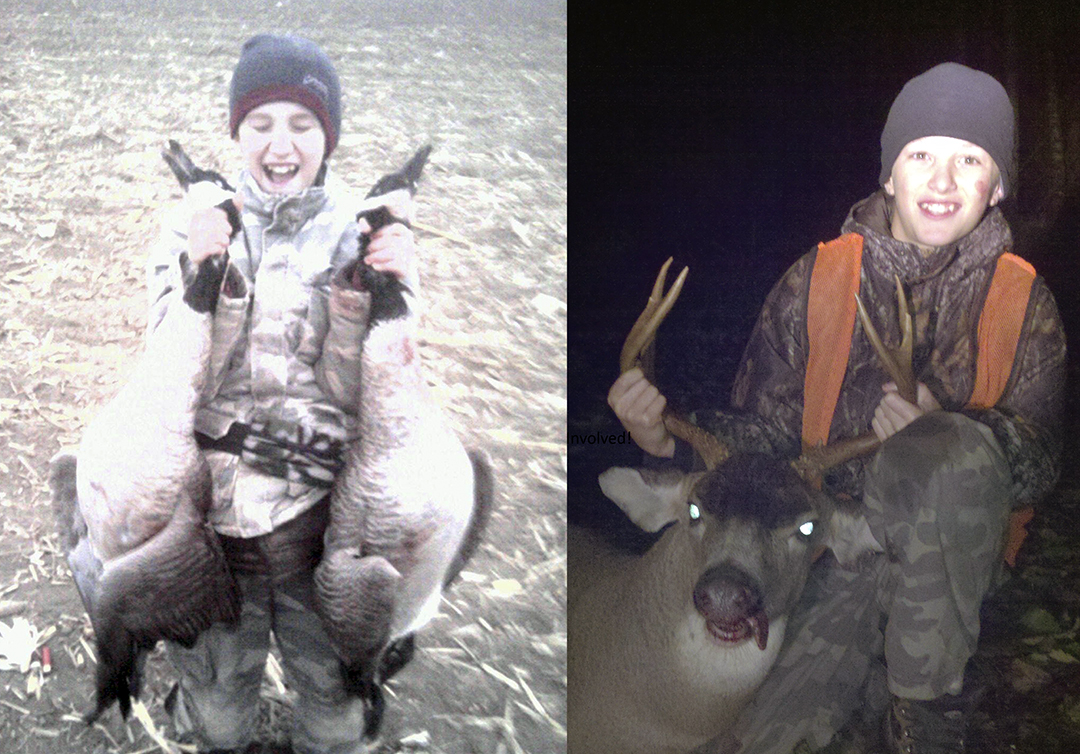 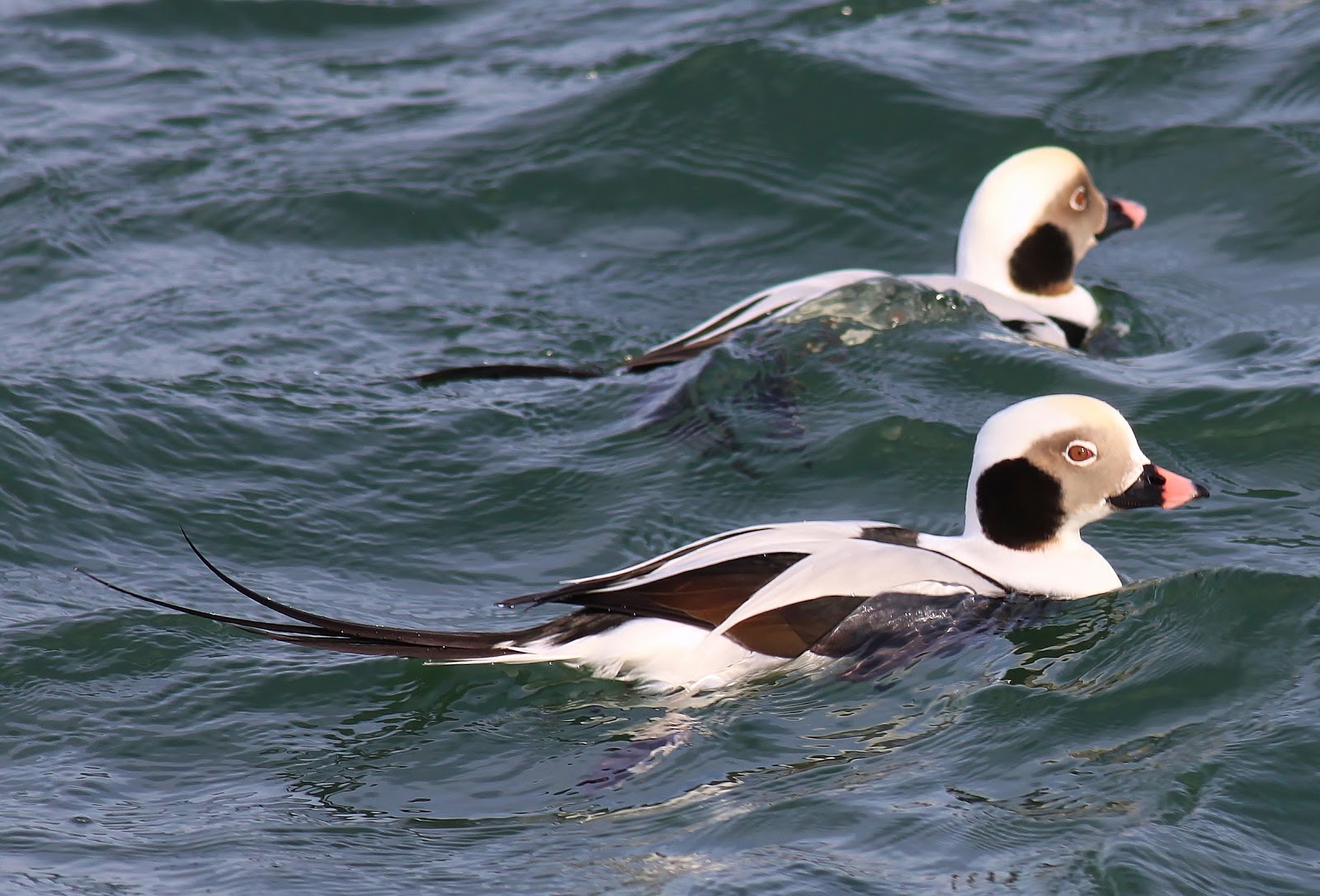 Some Great Video Links
Small Water Decoying-The Grind:
https://www.youtube.com/watch?v=tMFCaOMzHRY
Duck Commander intro:
https://www.youtube.com/watch?v=n0Qk2bNOGT4
For a few Ducks More: (2min)
https://www.youtube.com/watch?v=UKZs8vV8La0
Oregon Cacklers Team Deadfowl:
https://www.youtube.com/watch?v=tOkQJmCPDAQ
Awesome goose shooting – WARNING Language - Turn OFF THE SOUND!
https://www.youtube.com/watch?v=3jWvEK9hVII

One of my first hunting videos…
Ty and Doug Woodall Shoot ducks in Eastern WA:
https://www.youtube.com/watch?v=rNaxAdYtUUU